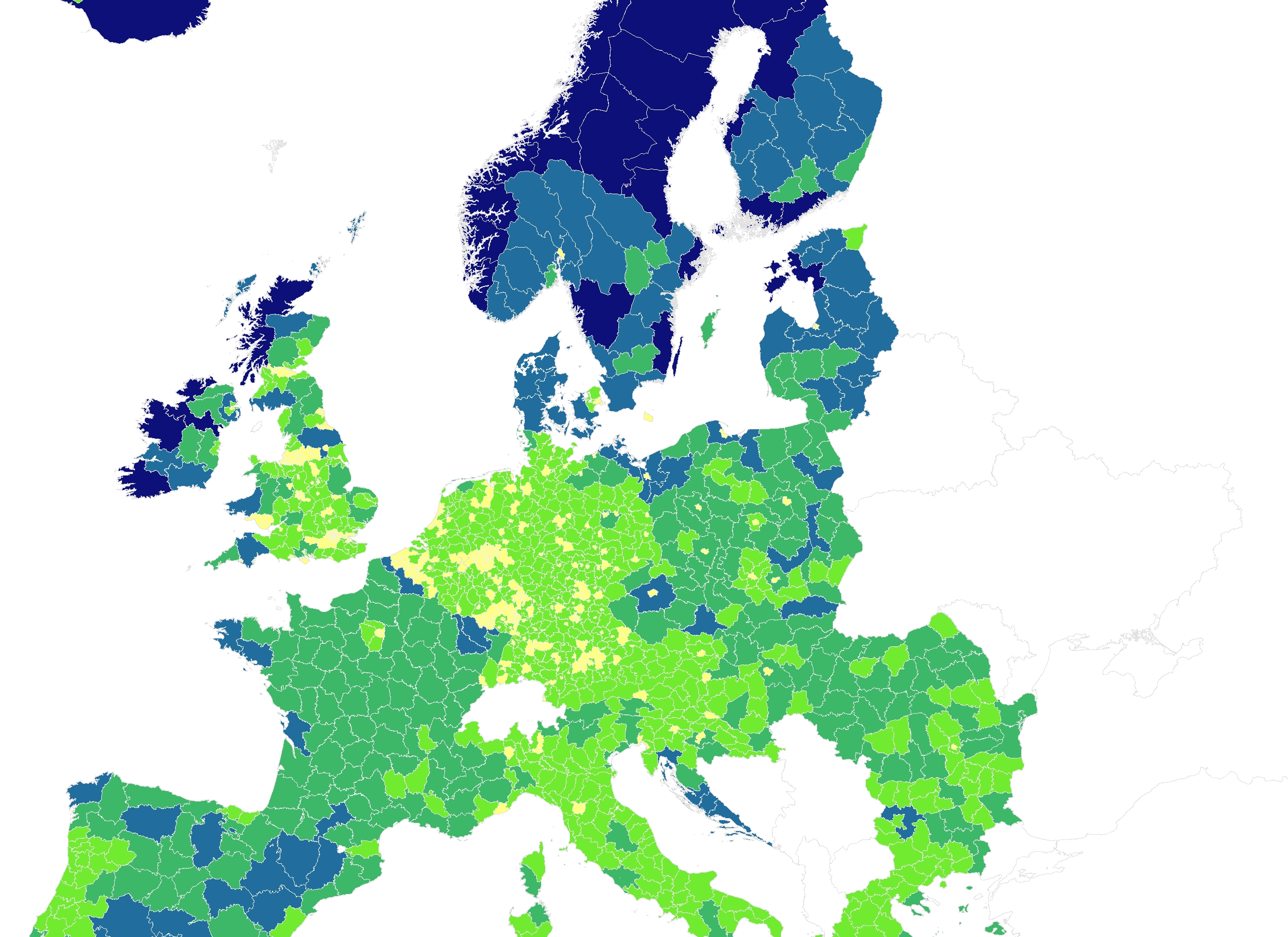 Methodology of the European Commission’s project “Mapping study (phase II): Mapping of Broadband Services in Europe - SMART 2014/0016”
Christiane Lehmann, ITU workshop, Haarlem, 10 May 2016
What is the European Commission‘s project about?
Development of first 
European-wide interactive mapping platform and database
Data on Quality of Service (QoS) 
and Quality of Experience (QoE) 
on broadband connectivity
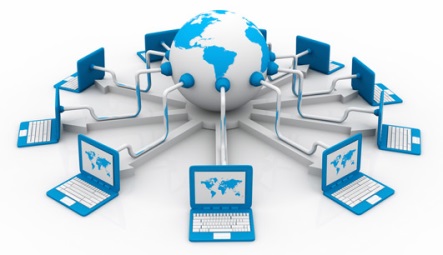 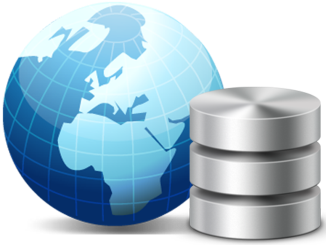 Data feeds from 
existing public and private initiatives
130 data providers and experts 
involved so far
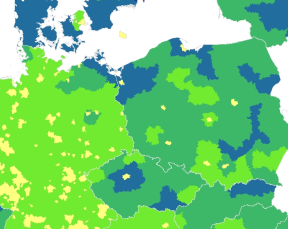 2
What is the scope of the project?
All national mapping initiatives from EU and EEA 
(Ministries or NRAs)

Best case: approx. 80 national data providers deliver data
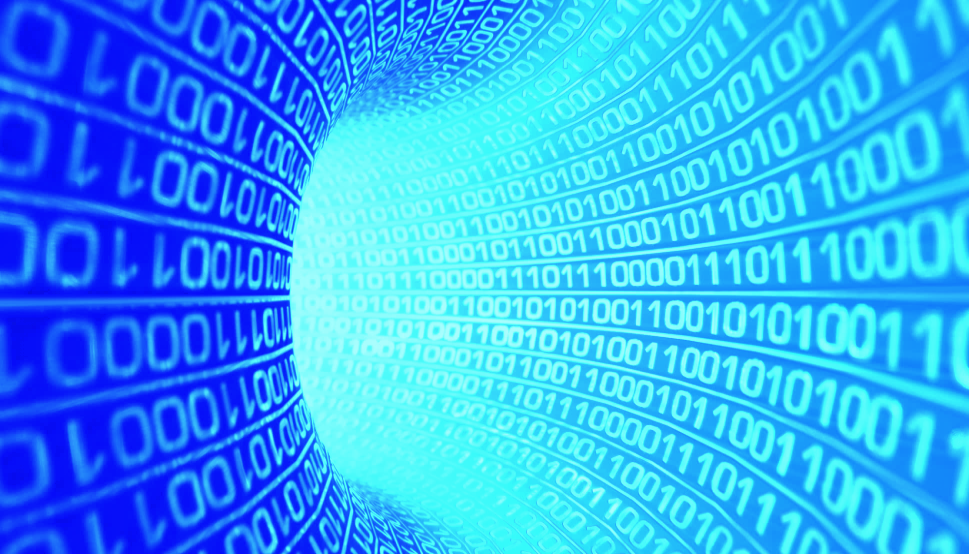 Crowdsourcing tools:
Akamai
M-Lab
Netradar
Opensignal
netBravo
RIPE Atlas
Cedexis
Apteligent / MobiNEX
Public funded private initiatives (EU or state):
SamKnows 
MONROE
perfSONAR
LEONE
VIRGO
mPlane
Transnational crowdsourcing, private QoE initiatives

Best case: 14 initiatives contribute to the project
Note: No data collection directly from Internet Service Providers
3
What is the final result?
Public access
Visualized data at NUTS3-level (small regions)
Pop-ups for meta-information on datasets
Link to socio-demographic data from Eurostat (EU statistical office)

Expert access (restricted group)
Display different layers to benchmark data categories
Higher granularity than NUTS3-level 
Output of maps & reports, dynamic diagrams & tables with link to national GIS systems

Data collection
Secure and user-friendly upload via web-frontends
Download of templates
Briefing material, technical guidelines
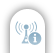 Broadband in Europe
Expert access
Data collection
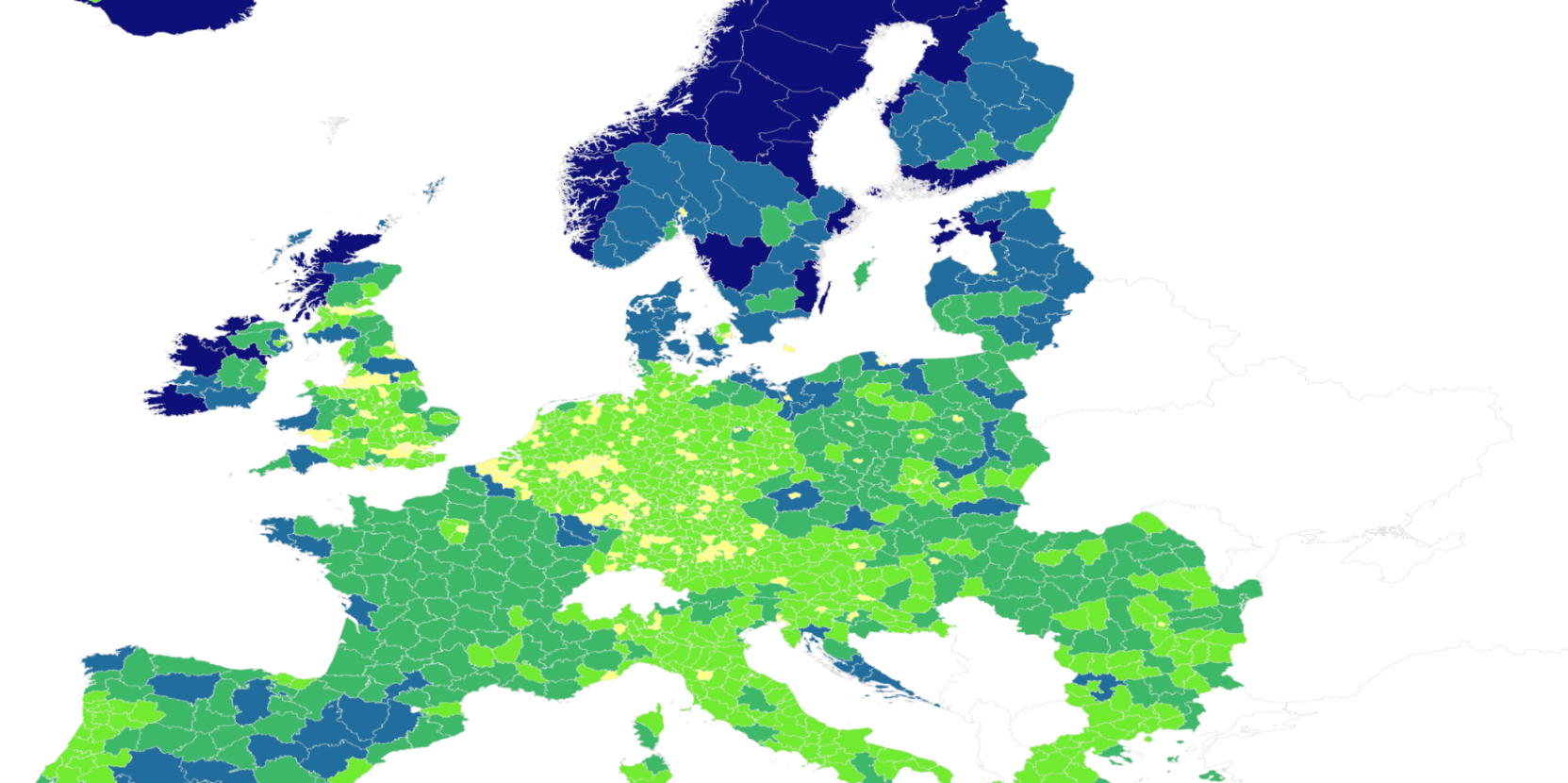 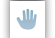 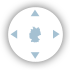 Find
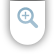 Choose layers of data categories
i
Download
v
All time
v
DSL
≥ 30 Mbit/s
v
v
0 – 10 %
> 75 – 95 %
> 95 %
> 10 – 50 %
> 50 – 75 %
4
What are the benefits?
European-wide broadband service mapping data in one platform
Complementary monitoring tool
Access to data sets from other initiatives
Access to European mapping community of more than 100 stakeholders 
Expansion of network to public and private initiatives
Higher visibility outside peer groups by cross-linking initiatives 
Increase awareness on multifaceted initiatives at national and transnational level
5
What is our approach?
Use of existing data from already running initiatives
Continuous liaison with all stakeholders to include feedback at all stages
Standardized data collection via templates with flexibility to collect all data sets
Data collection:
user-friendly andlow effort
National regulation and open access rules are taken into account
Practice-oriented 
definitions to categorize 
all data sets based on national initiatives
Objective: 
Visualization of all data on NUTS3 level (small regions)
6
What are our data sets?
End User
Internet
IAP
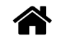 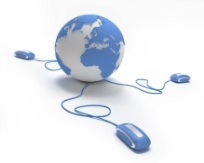 CPE
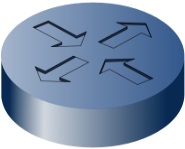 IXP
IXP
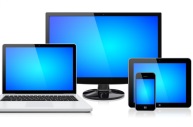 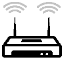 What: Predicted network performance of existing infrastructure
How: Assessment / calculation by providers.  
Example:  Project by European Commission re. to all EU national initiatives (data collected by European Commission’s contractor)
QoS-1
What: Line qualification
How: Measurement through panel probes or speed tests with filter to exclude end user‘s environment 
Example: German or Italian NRA initiatives, private mapping initiatives, e.g. SamKnows
QoS-2
What: Actual user’s experience when using Internet Access Service (IAS)
How: Measurement via online speed tests including end user environment
Examples: Private mapping initiatives, e.g. Akamai, Opensignal
QoS-3
7
[Speaker Notes: QoS1:
What: Predicted network performance / technical ability of existing infrastructure
Where: Between core network of the Internet Access Provider (IAP) and Network Termination Point (NTP), where end user’s premises / buildings are reached
How: Assessment / calculation by providers
Example:  SMART 2013/0054 project by IHS Consultants, collecting coverage data on a country, regional and rural level for nine broadband access technologies 

QoS2:
What: Line qualification
Where: Between reference points / interfaces of Internet Access Service (IAS) - from Internet Exchange Point (IXP) to Network Termination Point (NTP), where end user’s premises / buildings are reached. IXP refers to the place where multiple Internet Service Providers interconnect their respective networks
How: Measurement by providers or initiatives
Panel measurements through probes 
Example: SamKnows, RIPE Atlas
Crowdsourcing application measurements (speed tests) with filter to exclude end user‘s environment 
Example: Initiative Netzqualität (by German NRA)

QoS3:
What: Actual user’s experience when using Internet Access Service (IAS)
Where: QoS measurement initiated by end user, triggered via the user terminal equipment (wired and wireless) connected behind Customer-Premises Equipment (CPE). Measurement including individual end user’s activity and environment
How: Measurements via online speed tests
Examples: Ookla, Akamai, Opensignal]
Availability of data sets
End User
Internet
IAP
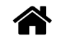 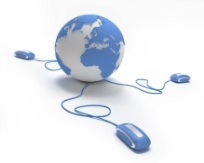 CPE
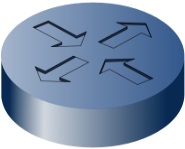 IXP
IXP
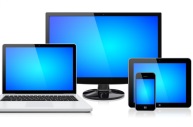 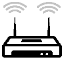 QoS-1
QoS-2
QoS-3
8
[Speaker Notes: QoS1:
What: Predicted network performance / technical ability of existing infrastructure
Where: Between core network of the Internet Access Provider (IAP) and Network Termination Point (NTP), where end user’s premises / buildings are reached
How: Assessment / calculation by providers
Example:  SMART 2013/0054 project by IHS Consultants, collecting coverage data on a country, regional and rural level for nine broadband access technologies 

QoS2:
What: Line qualification
Where: Between reference points / interfaces of Internet Access Service (IAS) - from Internet Exchange Point (IXP) to Network Termination Point (NTP), where end user’s premises / buildings are reached. IXP refers to the place where multiple Internet Service Providers interconnect their respective networks
How: Measurement by providers or initiatives
Panel measurements through probes 
Example: SamKnows, RIPE Atlas
Crowdsourcing application measurements (speed tests) with filter to exclude end user‘s environment 
Example: Initiative Netzqualität (by German NRA)

QoS3:
What: Actual user’s experience when using Internet Access Service (IAS)
Where: QoS measurement initiated by end user, triggered via the user terminal equipment (wired and wireless) connected behind Customer-Premises Equipment (CPE). Measurement including individual end user’s activity and environment
How: Measurements via online speed tests
Examples: Ookla, Akamai, Opensignal]
How will data be collected?
Flexible templates will be used to keep burden for data providers low
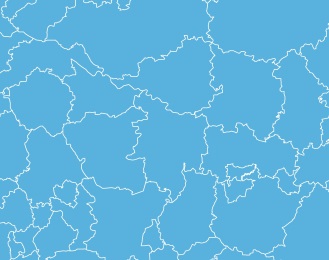 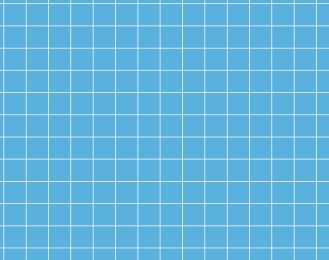 and
(optionally)
and
(optionally)
Geometry / Spatial resolution
Higher resolved Grids
NUTS 3
Grid 1Km
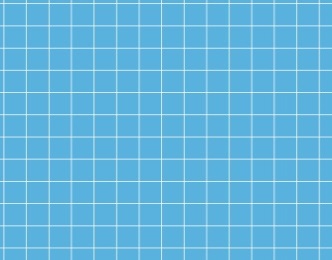 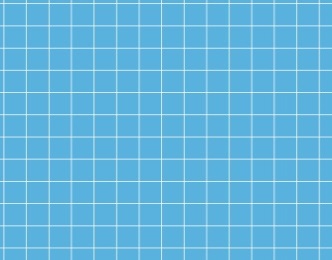 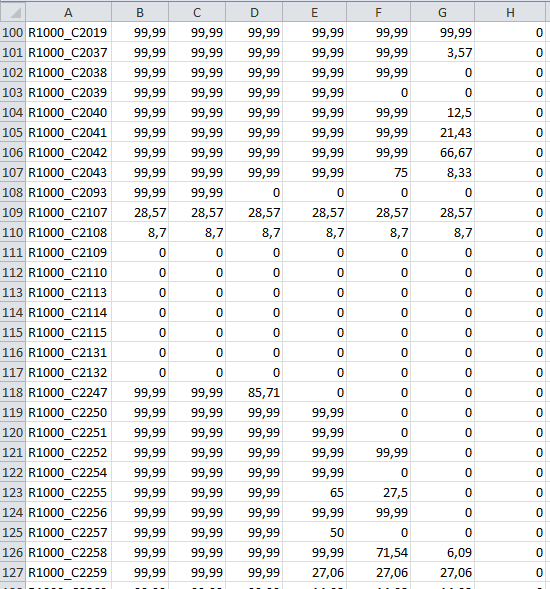 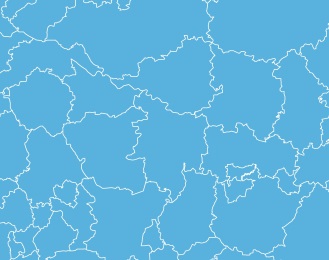 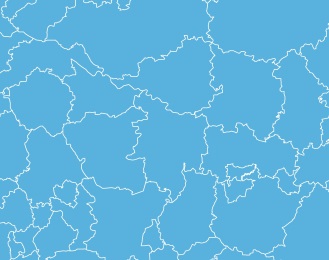 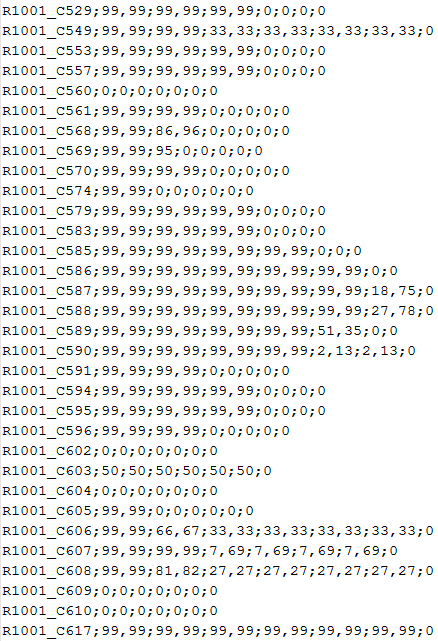 or
Data formats
Geo-data
Tables / Text
tbd
xls
tbd
shp
gml
wfs
csv
Content
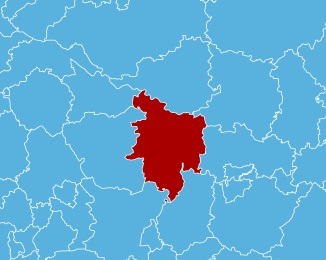 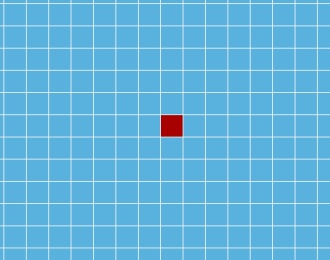 and
(obligatory)
Attributes
Metadata
as defined
as defined
9
What data will be collected?
All technologies
To assure comparable datasets, 
the same attributes and metadata categories are collected for all 3 definitions.
Wired
Wireless
ADSL
CATV
FTTC(VDSL and vectoring)
FTTH/B
UMTS
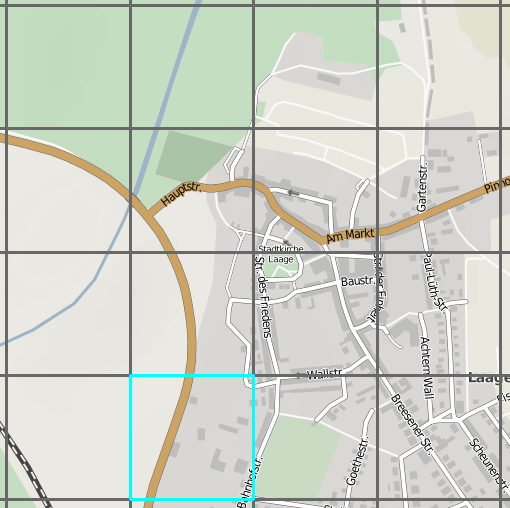 LTE
Example
2G
WiMAX / WLAN
All time
Satellite
Working days
All Techn.  …  Satellite
Weekends
All Techn.  …  Satellite
1 Mbit/s
…
Data usage
Day peak
All Techn.  …  Satellite
Upload
Day non peak
All Techn.  …  Satellite
And so on
Download
All Time
…
Day non peak
All Techn.  …  Satellite
10
Open access is granted according to data providers‘ approval
11
What is the time line?
3 years to set up the platform: 
In 2016 development of data base and design of platform, consultation with data providers
By end of 2017: final and complete version of the platform is online
As of 2018: automated data collection process and data publication
Process of BEREC’s net neutrality working group is reflected in the project
Next steps:
7 and 8 June 2016: 
1st Workshop 
with Regulators + data providers
December 2016:
2nd Workshop with data providers and Internet Service Providers
As of June:
Start of European-wide standardised data collection
Apr – Jun 2016:
Test datasets 
assessment and evaluation
12
Thank you for your attention!
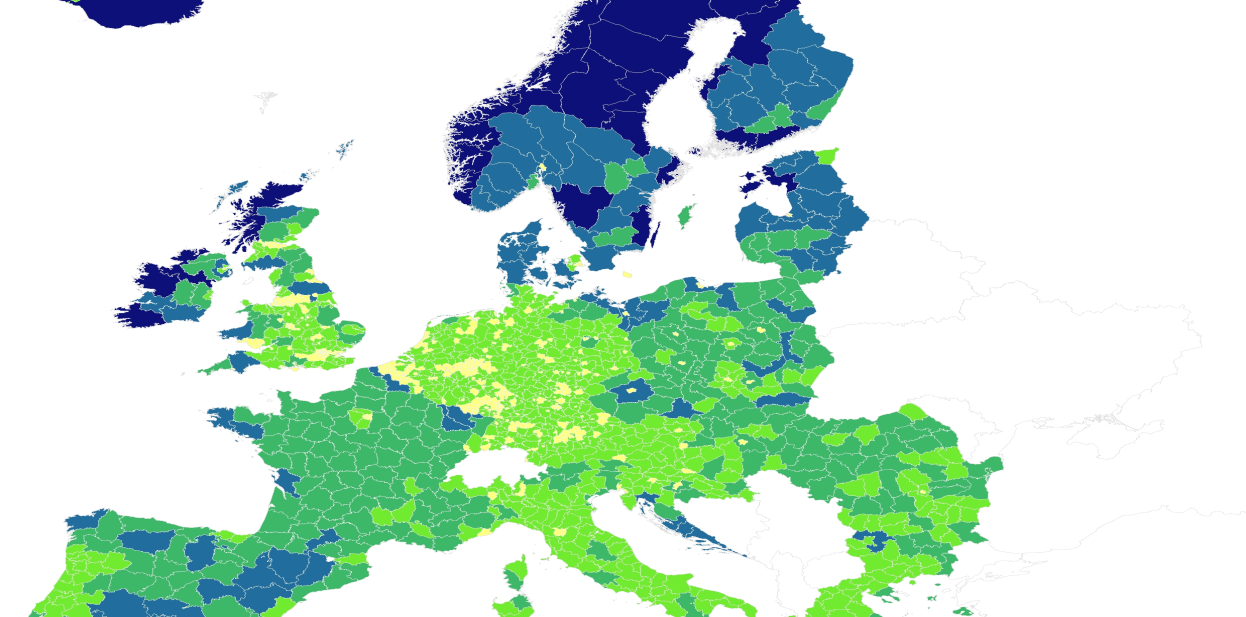 Don’t hesitate to contact us for more information
Ms Christiane Lehmann - head of project at TÜV Rheinland
Project website: https://www.broadbandmapping.eu/
Email: broadband-mapping@de.tuv.com
13